Gegründet im Jahr 1669, ist die Universität Innsbruck heute mit mehr als 28.000 Studierenden und über 5.000 Mitarbeitenden die größte und wichtigste Forschungs- und Bildungseinrichtung in Westösterreich.
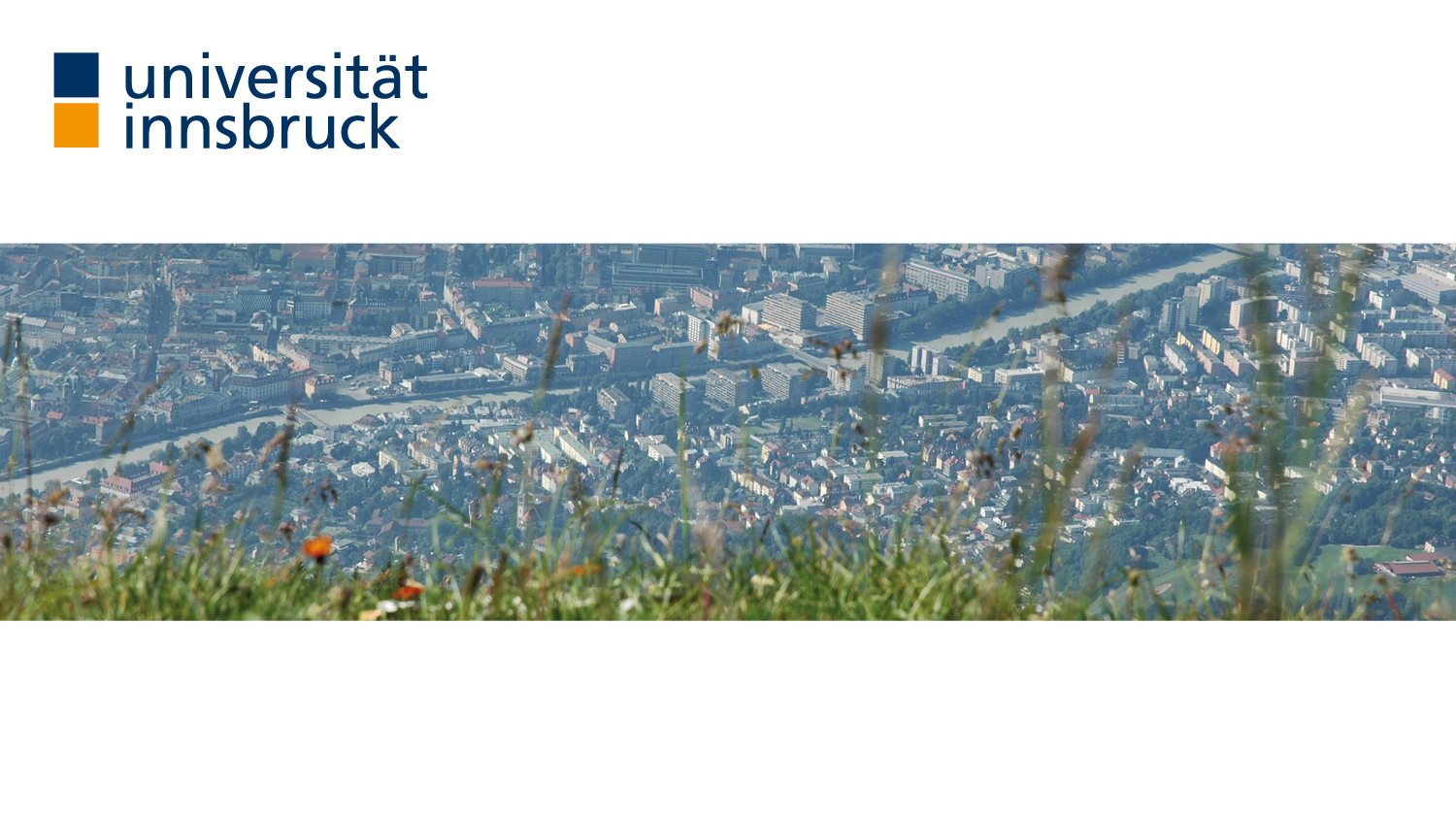 The University of Innsbruck was founded in 1669 and is one of Austria‘s oldest universities. Today, with over 28.000 students and 5.000 staff, it is western Austria‘s largest institution of higher education and research. For further information visit: www.uibk.ac.at
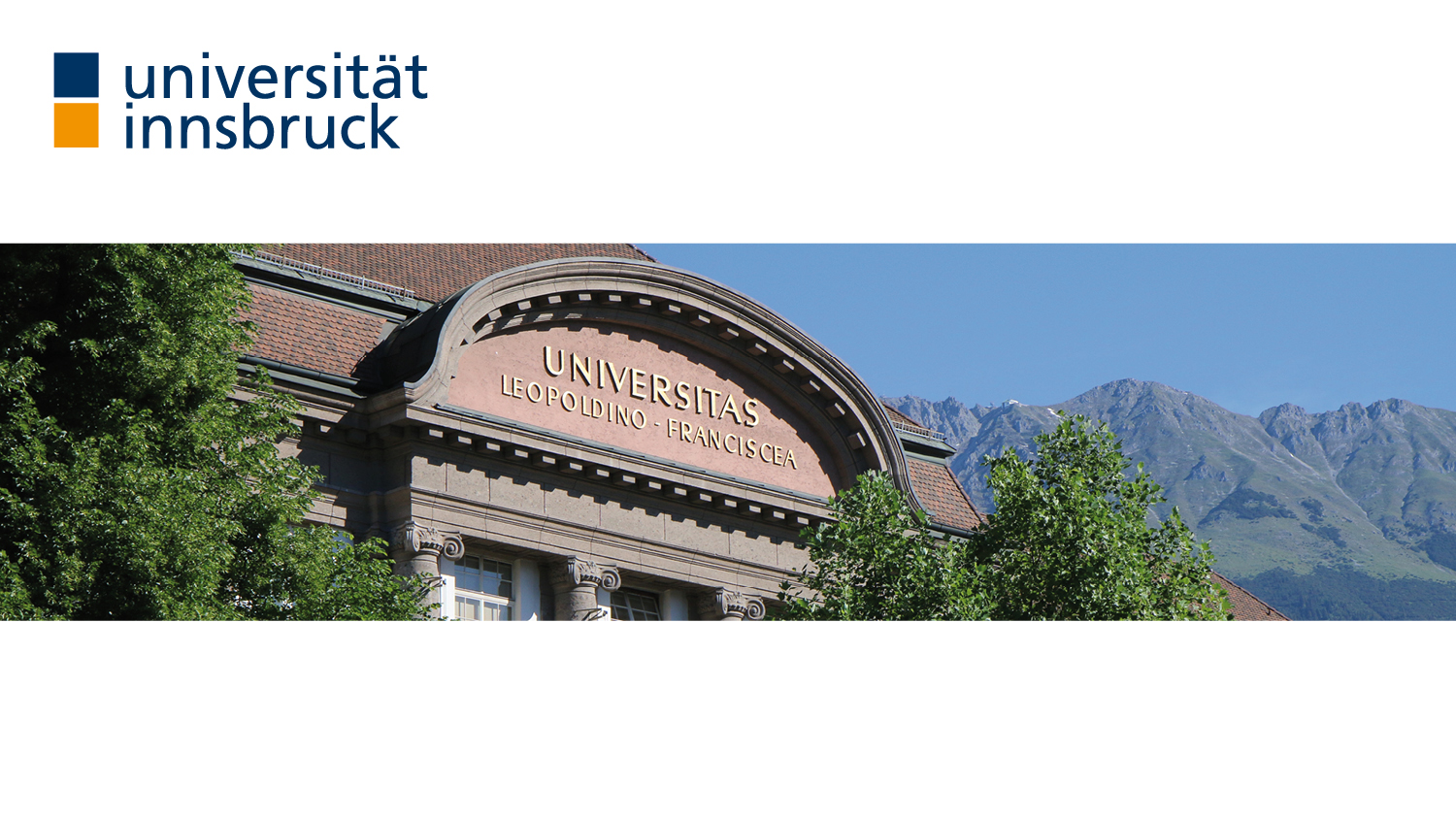 Gegründet im Jahr 1669, ist die Universität Innsbruck heute mit mehr als 28.000 Studierenden und über 5.000 Mitarbeitenden die größte und wichtigste Forschungs- und Bildungseinrichtung in Westösterreich.
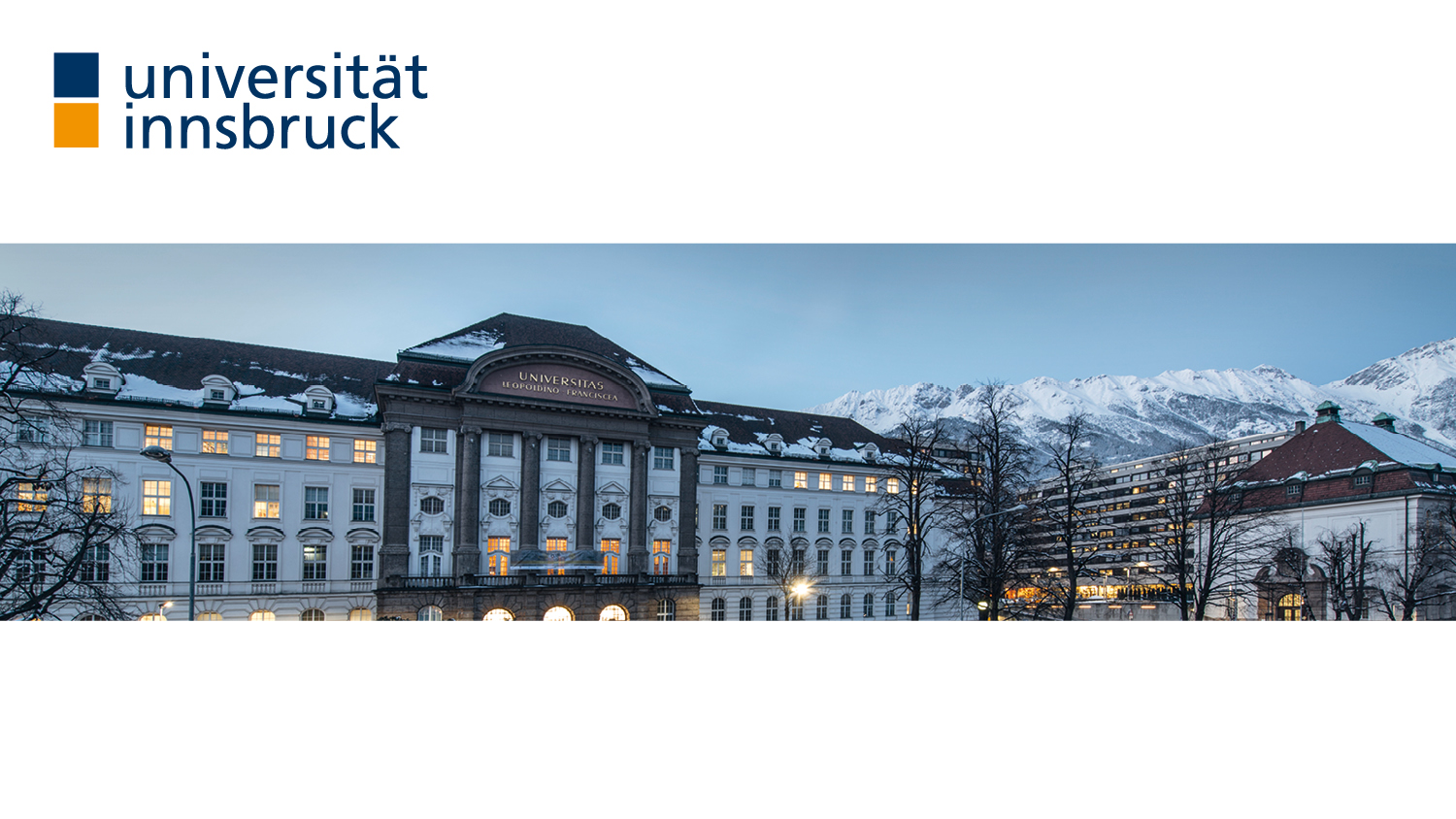 Gegründet im Jahr 1669, ist die Universität Innsbruck heute mit mehr als 28.000 Studierenden und über 5.000 Mitarbeitenden die größte und wichtigste Forschungs- und Bildungseinrichtung in Westösterreich.
Seite 7
Januar 25
Titel oder Vortragender
Seite 8
Januar 25
Titel oder Vortragender
Seite 9
Januar 25
Titel oder Vortragender
Seite 10
Januar 25
Titel oder Vortragender
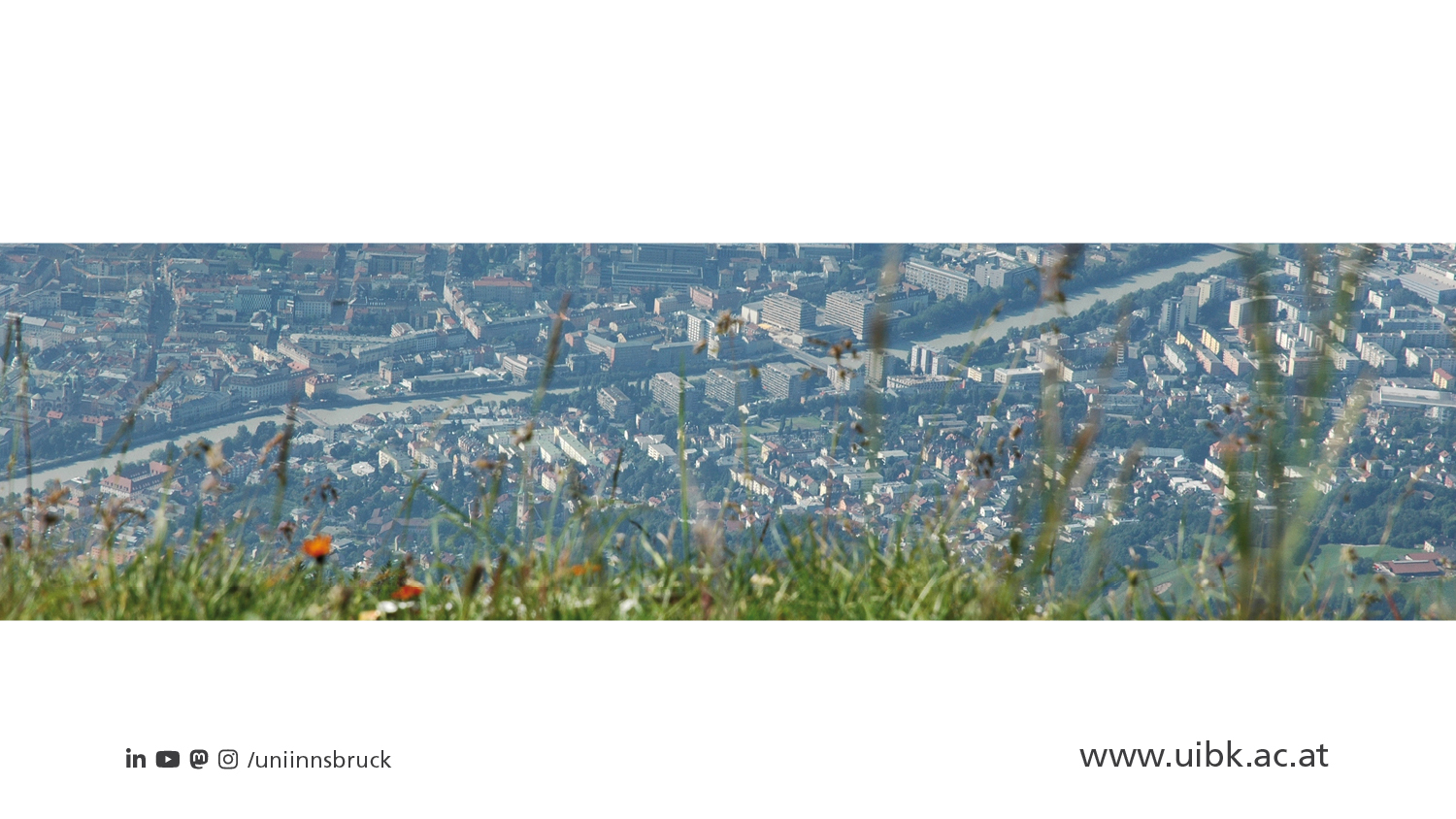 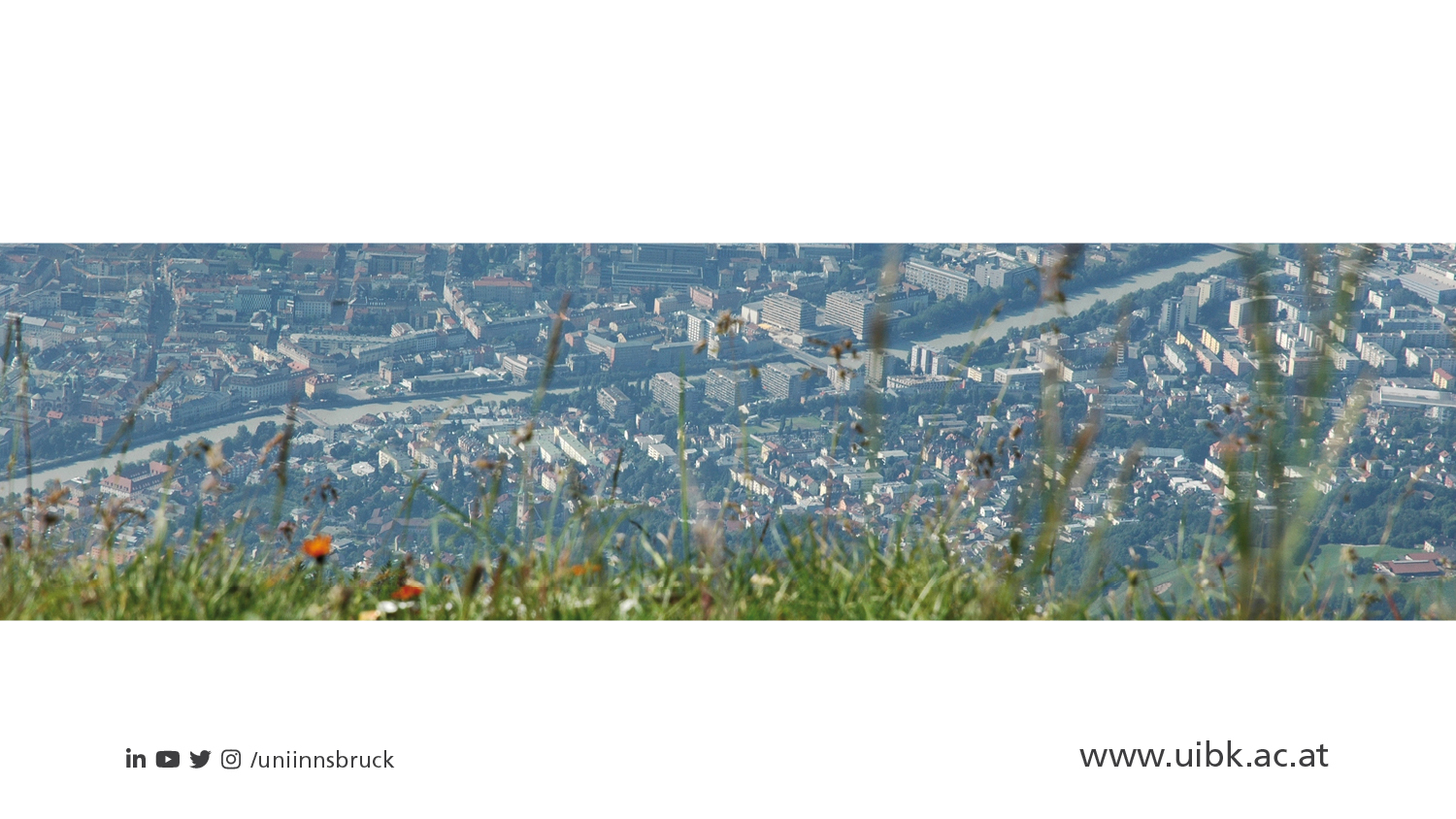 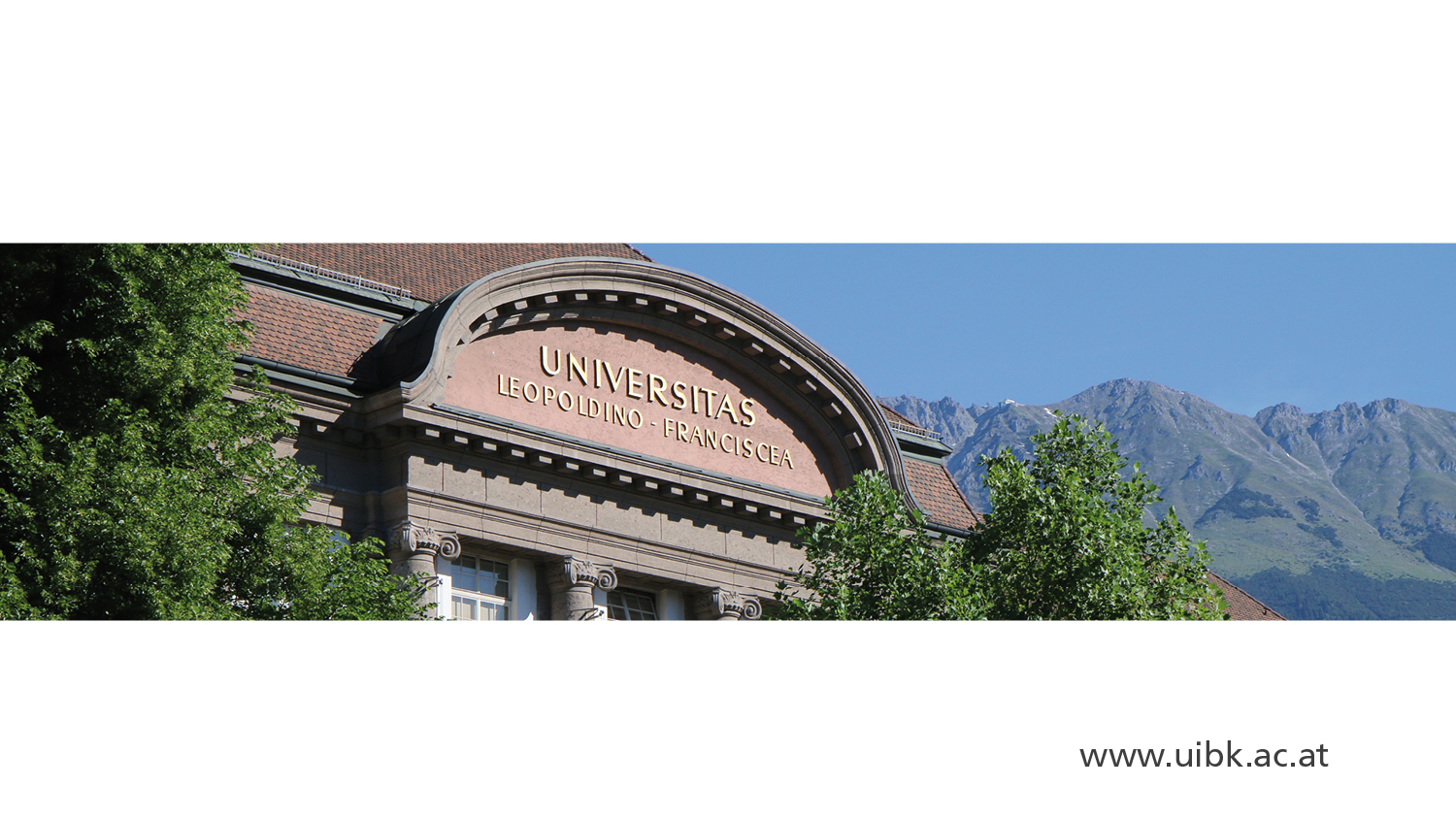 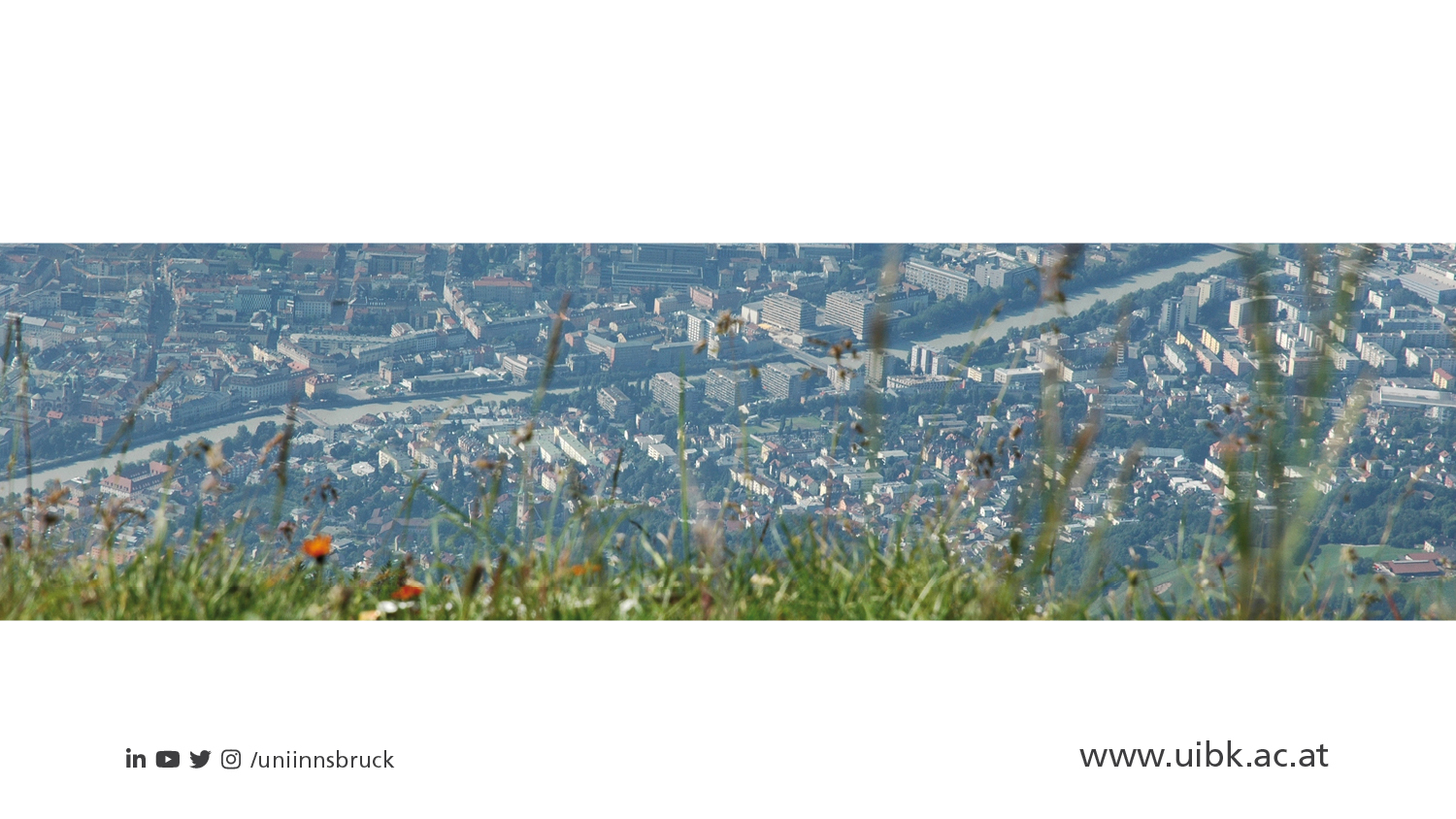 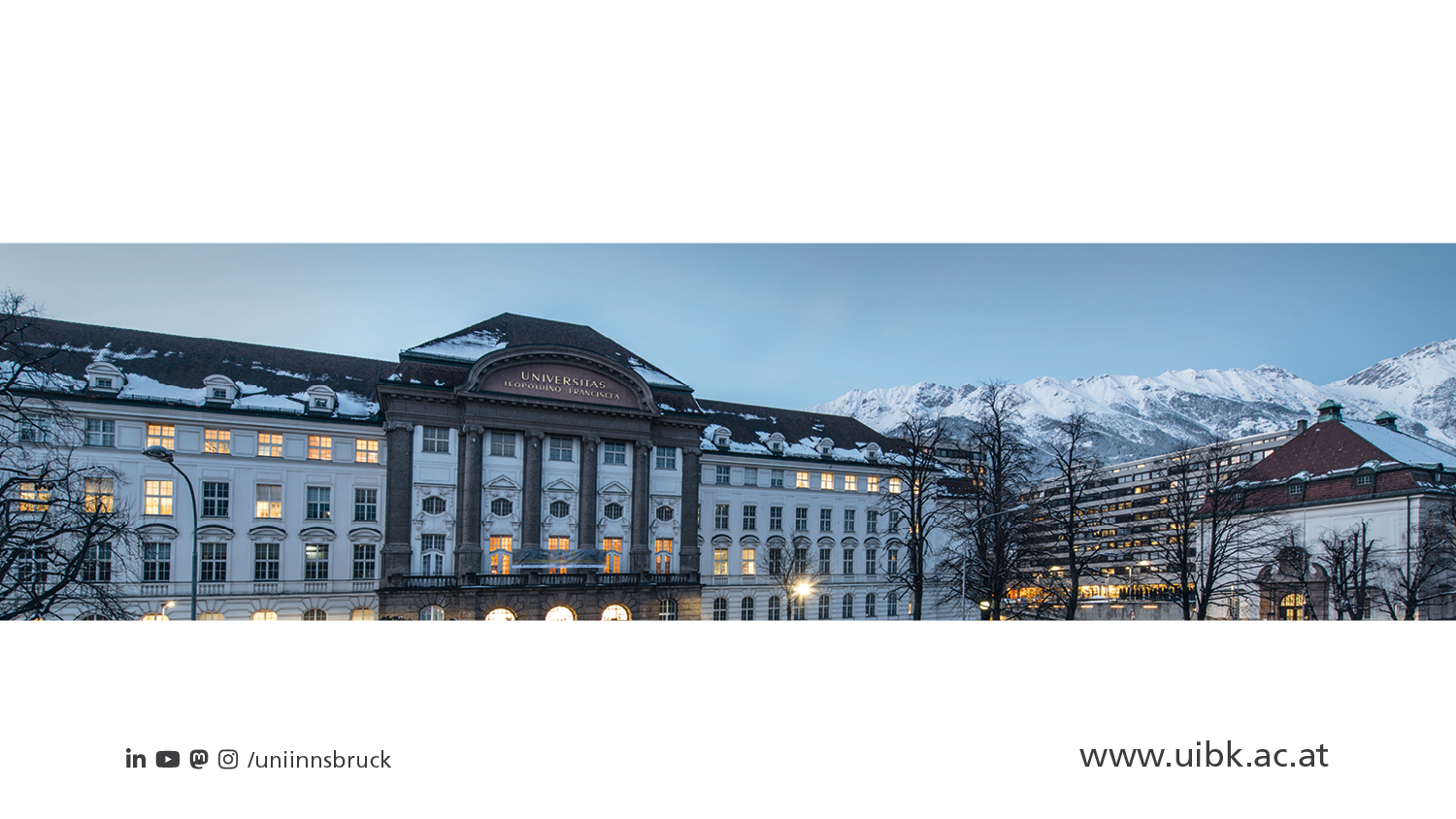